Огород на подоконнике
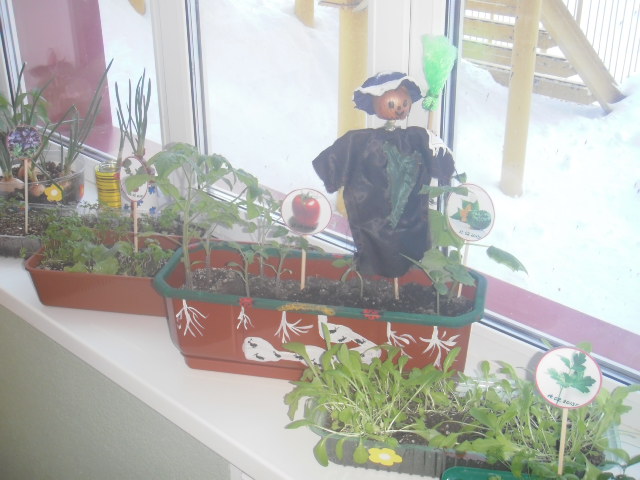 Мы сажали огород
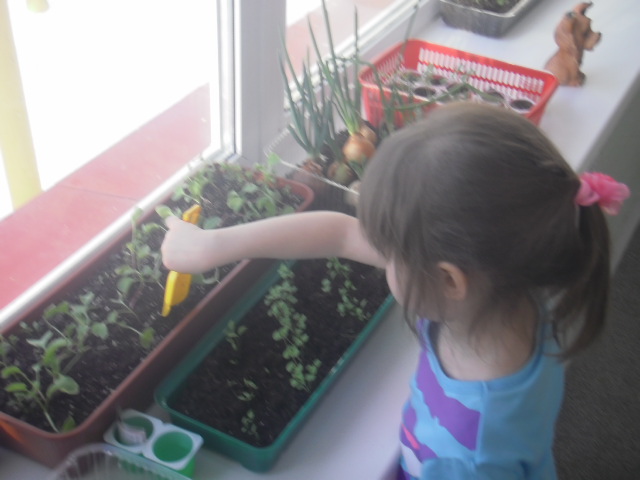 Мы трудились, поливали...
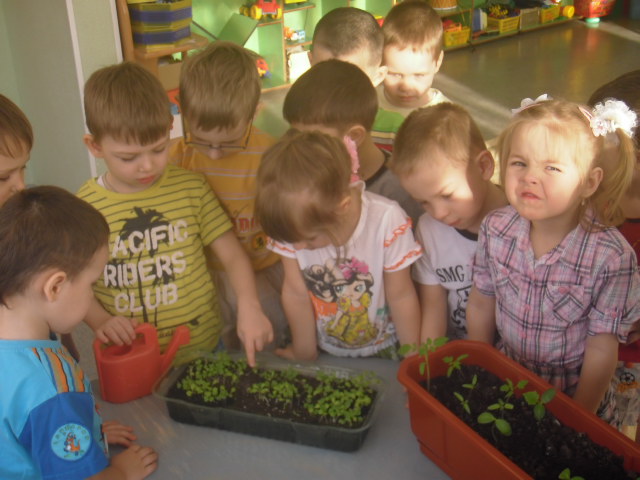 Очень долго наблюдали, что же вырастет у нас?
Получилось просто чудо, может позавидовать любой садовод!
С учётом гендерного подхода мы решили создать два мини – огорода для мальчиков (синий) и для девочек (красный)
Трудились девочки в своём мини - огороде
Мальчики занимались своим мини - огородом
У девочек были свои хлопоты уход за домом, садом, домашними животными
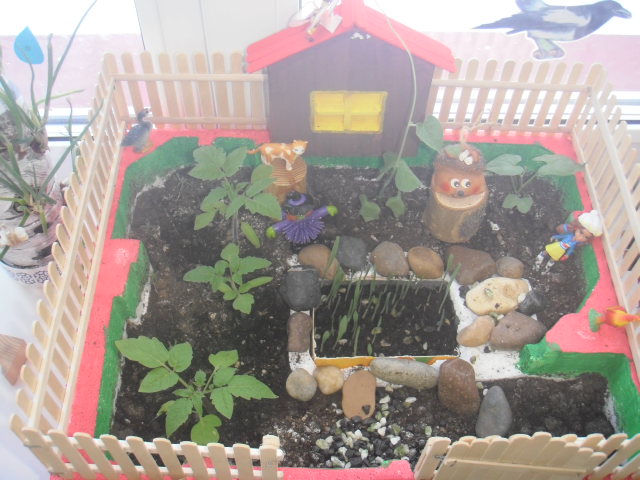 Мальчики, как истинные мужчины, трудились на огороде, ходили на рыбалку
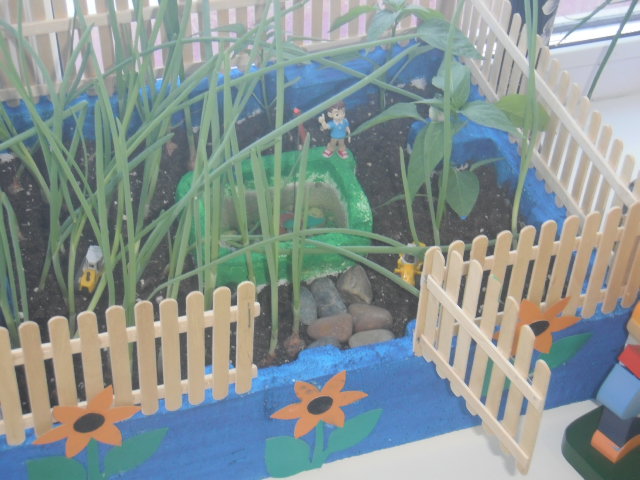 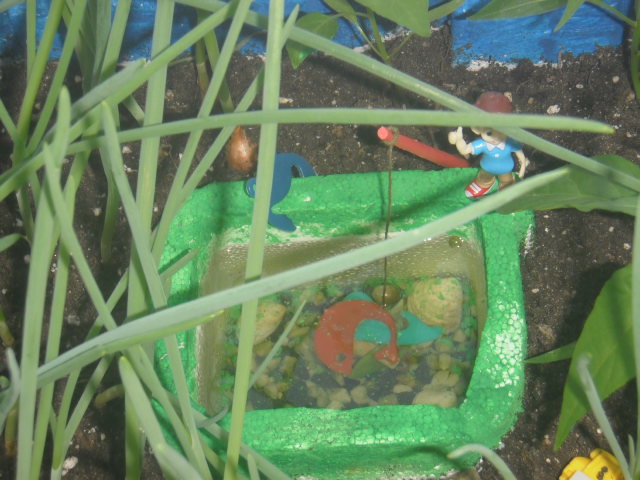 Совместная работа объединяет мальчишек и девчонок для создания вот таких шедевров
Чипполино остался довольным
Наш огород на подоконнике ещё очень долго давал свои плоды
Большое спасибо юным садоводам!